évaluation du projetCLIL-LOTE-Go
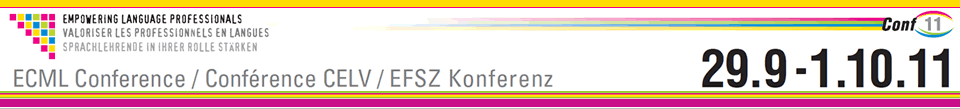 “Empowering Language Professionals” Conference
Catherine Carré-Karlinger, Christine Le Pape Racine
Enseigner une discipline dans une autre langue :méthodologie et pratiques professionnelles
Auteurs:

Anemone Geiger-Jaillet
Gerald Schlemminger
Christine Le Pape Racine
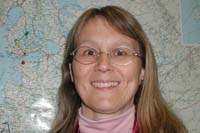 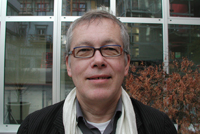 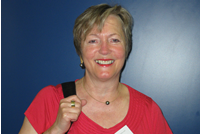 MANUEL publié en franÇaisaux Editions Peter Lang,2011 (actuellement sous presse)
Version allemande en préparation
Contexte d‘évaluation
Questionnement sur le manuel d‘un point de vue externe adoptant la perspective des futurs utilisateurs

Ouvrage destiné à un public mixte:
Enseignants en formation initiale et continue pour l‘enseignement disciplinaire en L2 ou DEL2
Formateurs et multiplicateurs pour DEL2 en Europe

Grande hétérogénéité au sein des 2 catégories:
Diversité linguistique en Europe
Variété des politiques linguistiques et éducatives
Hétérogénéité des cultures d‘enseignement/apprentissage
Évaluation à caractère empirique et subjectif
Conduite par une seule personne sur la base d‘une 
Participation au projet CLIL-LOTE-GO
Expérience personnelle bilingue
Expertise professionelle

Objectifs immédiats
À partir d‘impressions issues d‘une lecture approfondie du manuel:
Proposer des pistes de réflexion et de travail pour l‘atelier
Favoriser l‘échange avec une des auteurs
Critères d‘analyse
Deux axes:

Comparer l‘intention des auteurs et les objectifs globaux du projet CLIL-LOTE-GO avec la conception du produit final

Comparer les besoins des utilisateurs à la structure et aux contenus du manuel
Pourquoi ce Manuel?
Développement de la politique linguistique et éducative en Europe
Approche plurilingue
Répond au défi de la formation initiale

„Valeurs éducatives“: acquérir des savoirs pour une meilleure pratique professionnelle centrée sur l‘apprenant
« Car, pour réussir une éducation, encore faut-il savoir que les valeurs qu'elle porte – fussent-elles les plus nobles – risquent toujours de s'inverser en leur contraire si celui qui les transmet reste sourd au désir inconscient de l'enfant. » 
Elisabeth Roudinesco (Le Monde 22/10/2008)
Conception du manuel (1)
Coopération entre D, CH et FR

Volonté d‘aller au delà de CLIL, EMILE et de tenir compte de la didactique du plurilinguisme

Approche scientifique de la didactique des matières enseignées dans une autre langue que celle de la scolarisation 

	Remarque: Au delà de cette approche, la didactique du 	plurilinguisme se préoccupe des matières enseignées dans une 	langue de scolarisation autre que la langue maternelle.
Conception du manuel (2)
Perspective pluridisciplinaire:
S‘adresse aux enseignants en DEL2 qui, selon les contextes, peuvent être spécialisés dans une disclipline et/ou en L2
S‘adresse aux formateurs et multiplicateurs, leur fournit une aide à la construction professionnelle de compétences didactiques  dans le cadre de formations initiales et continues en DEL2

Objectifs essentiellement didactiques: 
Acquisition ainsi que développement de compétences pour DEL2
Acquisition et approfondissement de connaissances théoriques sur les concepts et stratégies d‘enseignement en DEL2
Soutien à la pratique individuelle de classe en DEL2
Besoins des utilisateurs potentiels?
Apprendre à mieux enseigner dans le contexte de DEL2
S‘informer, rechercher une définition, choisir une méthodologie ...
Organiser un projet DEL2, préparer une séquence DEL2, améliorer des pratiques de classe, créer du matériel ...
Se former, réfléchir sur des attitudes, sur le rôle de l‘enseignant, sur l‘apprentissage ...

S‘appuyer sur un outil pour la formation 
Préparer un programme de formation...
Appréhender la théorie, en élaborer une transposition didactique, légitimer les pratiques de classe proposées...
Trouver des idées et des activités  favorisant une individualisation de l‘apprentissage...
Structure et contenus
14 chapitres suivant le même plan et menant le lecteur de la théorie à la pratique:
Ex.: chapitre 6
6	Fonctions cognitives de la langue en classe de DEL2
6.1	Compétences visées
6.2	Notions de base	
6.3	Au défi de l’alternance codique
6.4	Pratique de classe : appropriation de connaissances en langue cible	
6.5	Place de l’alternance codique	
6.6	Pour aller plus loin…
[Speaker Notes: Objectifs pédagogiques explicités en début de chaque chapitre
Définitions
Exposé théorique basé sur une étude scientifique et des recherches bibliographiques extensives
Transpositoin didactique
Exemple pratique illustrant cette tranposition
Références bibliographiques pour aller plus loin]
Thèmes abordés
Enseignement d’une discipline dans une autre langue – une première approche:  types de DEL2 et modèles de bilinguisme

S’approprier le monde à travers l’enseignement précoce immersif en contexte (pré-) scolaire

 Aspects psycho- et neurolinguistiques dans l’apprentissage des langues 

Niveau de langue requis en DEL2

 Les différentes DEL2 et leurs 
         caractéristiques 

Fonctions cognitives de la langue en classe de DEL2
Interactions en classe de DEL2 et construction intégrée des savoirs


 Transposition didactique 

Méthodologie d’enseignement

 Didactique de l’erreur 

Conceptualisation en DEL 2 : travailler le vocabulaire technique

 Stratégies de lecture 

Conception de fiches d’élève

 Évaluation dans l’enseignement d’une discipline en L2
Qualités du manuel (1)
Compilation scientifique à partir d‘un nombre considérable d‘ouvrages issus de la recherche internationale:
Haute expertise des auteurs  
Riche commentaires  bibliographiques 
Actualité et relevance des références 

Volonté de promouvoir l‘excellence de l‘enseignement en transmettant des savoirs pour une bonne pratique de classe (cf. CLIL et „best teaching practice“)
Didactique centrée sur l‘apprenant à 2 niveaux 
Répond à un besoin de formation croissant
Comble une lacune pour les L2 autres que l‘anglais
[Speaker Notes: 2 niveaux: enseignants en formation DEL2 et apprenants en classe DEL2]
Qualités du manuel (2)
Volonté d‘harmonisation didactique qui cependant thématise sciemment les différences
Définitions
Méthodologies 
Compétences

Pertinence des questions didactiques abordées
Problèmes méthodologiques mettant l‘enseignant devant des choix cruciaux ( ex.: organisation des contenus d‘enseignement, stratégies d‘apprentissage)
Thèmes controversés (ex.: alternance codique)
Questions préoccupant la recherche actuelle en didactique (ex.: acquisition de savoirs disciplnaires en L2)

Caractère innovant
Contribution à la conceptualisation de l‘enseignement disciplinaire dans les  langues autres que l‘anglais, avec néanmoins un large focus sur la langue française (EMILE)
Coopération internationale autour de la didactique DEL2
Réflexion intégrant une certaine dimension métalinguistique
Quelques questions
Dans quelle mesure ce manuel peut-il interpeler les enseignants de DEL2 non formés à l‘enseignement des langues?

Comment ce manuel supporte-t-il la diversité linguistique et culturelle pronée par le plurilinguisme? Quelles sont là ses limites?

En proposant un plus petit dénominateur commun pour le champ couvert par la didactique des disciplines enseignées en L2 , ce manuel peut-il apporter une réponse europénne aux besoins de formation? Que signifie „apprendre“ dans des contextes culturels différents? 

Dans quelle mesure cet ouvrage est-il vraiment pluridisciplinaire?

L‘approche didactique proposée couvre-t-elle le large public des apprenants concernés par la DEL2 au sens d‘un apprentissage tout au long de la vie?

Est-elle compatible avec les instruments européens conçus pour promouvoir le plurilinguisme?
Suggestions et desiderata
Prise en compte plus spécifique des langues minoritaires issues de la migration
Accent didactique plus prononcé sur le développement de compétences interculturelles, métalinguistiques et plurilingues
Plus large prise en compte des objectifs d‘apprentissage liés à chaque discipline
Intégration de support pour la réflexion et l‘autoévaluation
Intégration d‘activités compatibles avec le PEPELF
Plus grande diversification des exemples de pratique de classe
Intégration d‘un fichier avec repères thématiques permettant un soutien plus direct à la pratique de classe
Intégration d‘un glossaire international
Classification des objectifs en savoirs, savoir-faire, savoir-être et savoir apprendre
. . .
Merci pour votre participation!
http://tekstovi-pesama.com/g_img/1/27483/bunt-2.jpg